ДЕТИ С ОВЗ - КТО ОНИ?
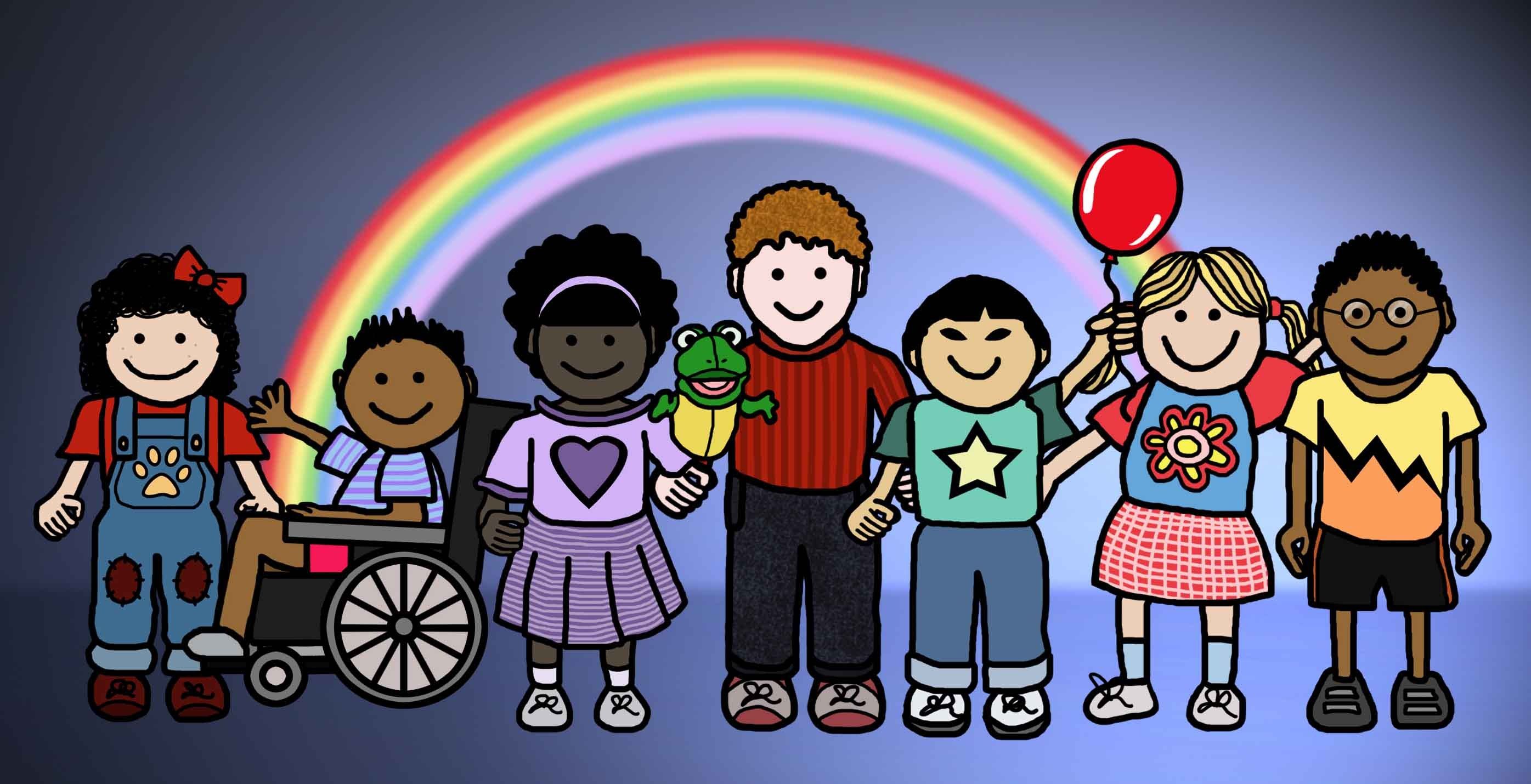 Подготовила
 педагог-психолог 
ДОУ № 14 г. Липецка
Шкуратова Ю.С.
ОВЗ – это…
Закон «Об образовании в Российской Федерации» от 29.12.2012 г. № 273 
ст. 2 п.16: 
«Обучающийся с ограниченными возможностями здоровья — физическое лицо, имеющее недостатки в физическом и (или) психологическом развитии, подтвержденные психолого-медико-педагогической комиссией и препятствующие получению образования без создания специальных условий».
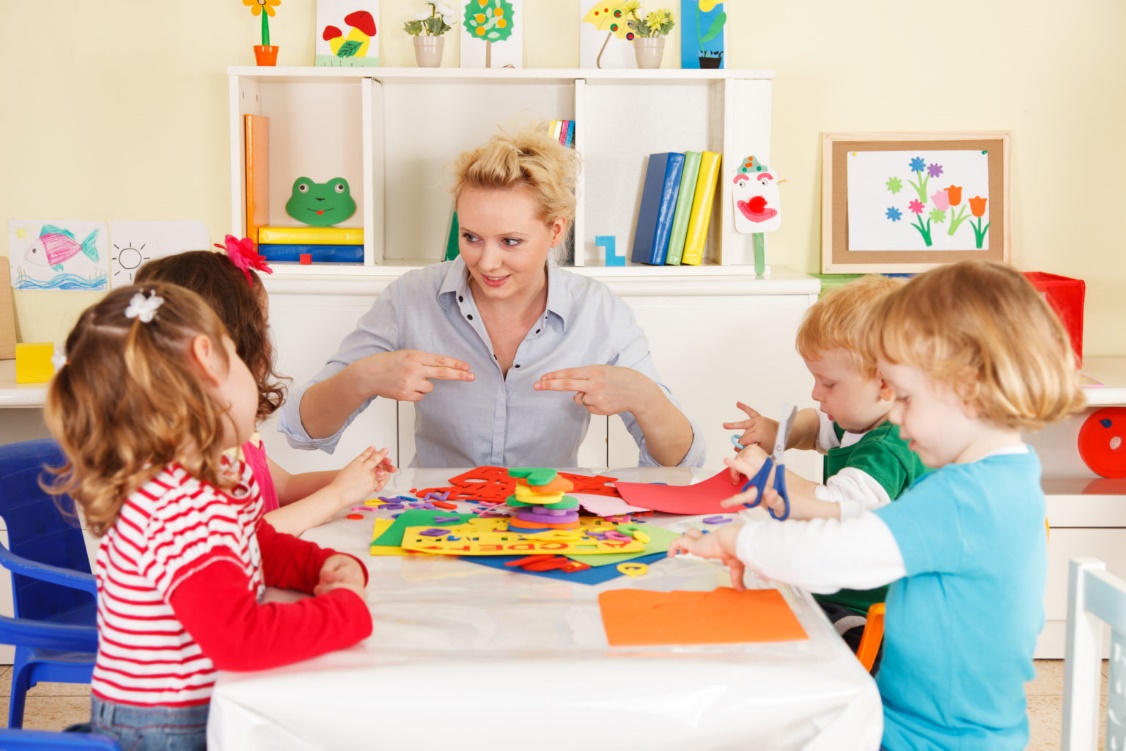 Классификация детей с ОВЗ
 (по классификации В.А. Лапшина и Б.П. Пузанова)
Дети с нарушением слуха (глухие, слабослышащие, позднооглохшие).
Дети с нарушениями зрения (слепые, слабовидящие).
Дети с нарушениями речи (логопаты).
Дети с нарушениями опорно-двигательного аппарата (ОДА)
Дети с задержкой психического развития (ЗПР)
Дети с нарушениями поведения и общения (СДВГ, РАС)
Дети с умственной отсталостью
Дети с комплексными нарушениями психофизического развития, с так называемыми сложными дефектами (слепоглухонемые, глухие или слепые дети с умственной отсталостью).
Особенности детей с СДВГ
Выраженное отставание в поведении и реакциях на окружающее
Конфликтность с окружающими, трудность в формировании позитивных отношений
Низкий уровень мотивации в деятельности
Высокий уровень личностной тревожности
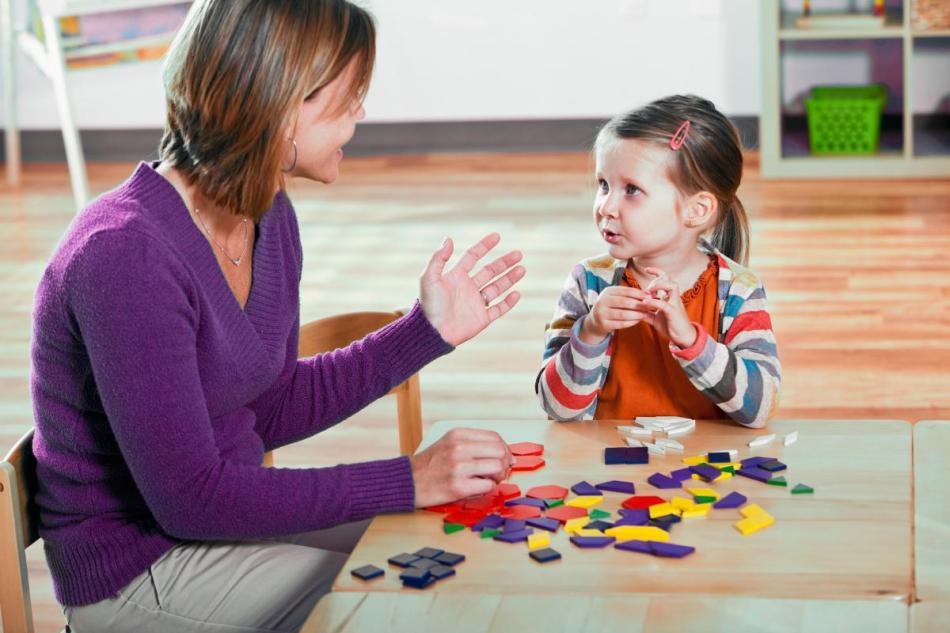 Внешнее проявление гиперактивности и дефицита внимания
Повышенная двигательная активность, непрекращающаяся суетливость
Постоянная болтливость
Агрессивность
Создание конфликтных ситуаций
Частые перемены настроения
Высокая раздражительность
Заниженная самооценка, пессимистический настрой
Ребенок постоянно отвлекается, не может сосредоточится.
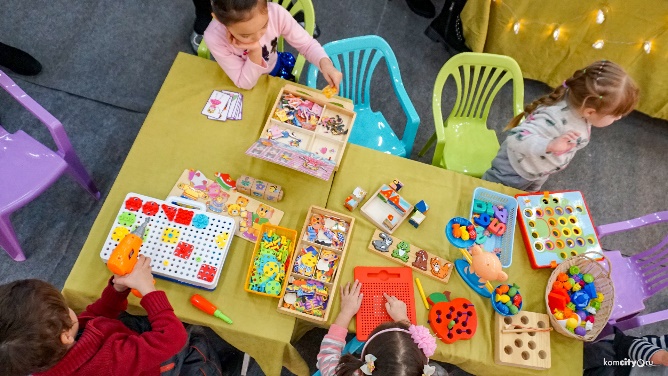 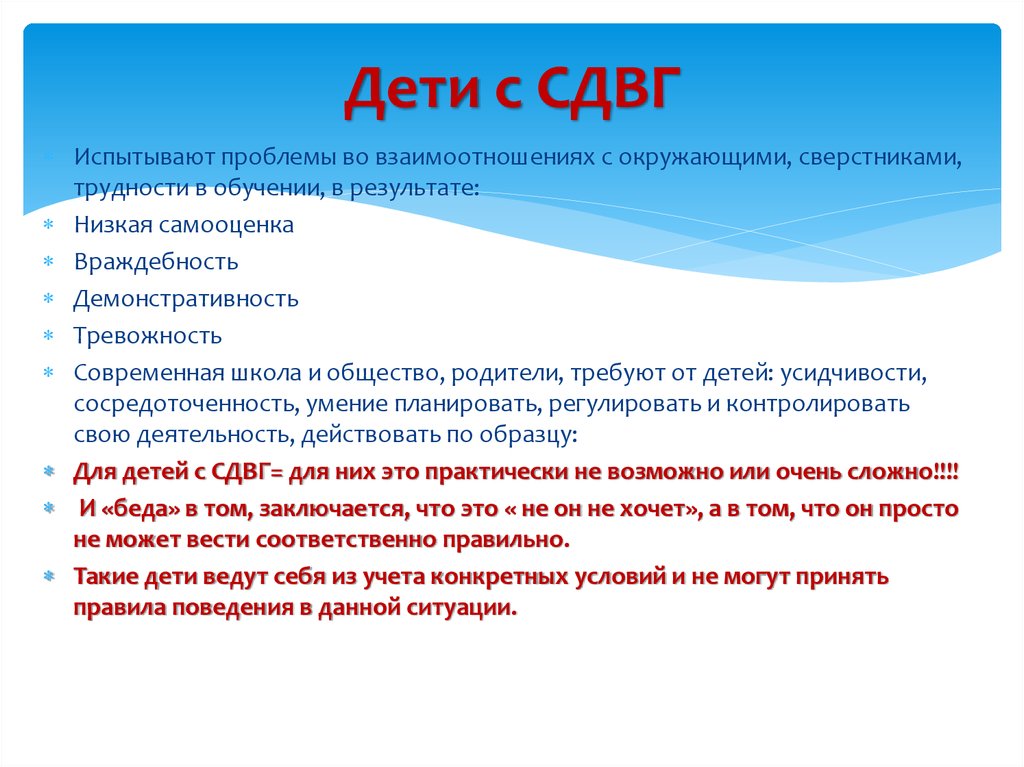 Расстройства аутистического спектра (РАС)
Это комплексные нарушения психического развития, которые характеризуются социальной дезадаптацией и неспособностью к социальному взаимодействию, общению и стереотипностью поведения (многократные повторения однообразных действий, использование ритуалов).
Особенности детей с РАС
Взгляд, обращенный в пустоту или в себя, взгляд мимо, скользящий через пространство
В поведении ребёнок неадекватен, выглядит отрешенно, играет с одной и той же игрушкой, выстраивает предметы в ряд
Избирателен в еде, одежде и общении ( чаще избегает общения с детьми)
Испытывает боязнь телесного и зрительного контактов, часто ходит босиком, хаотично передвигается
Часто имеет трудности самоконтроля в поведении и деятельности, быстро утомляется, иногда закрывает уши руками при звуках.
Аутизм сочетается с другими нарушениями
Значительная часть людей с РАС (от 25%до 50%) имеют сопутствующую умственную отсталость
Часто у них имеются расстройства моторики и координации
Проблемы с желудочно-кишечным трактом
Нарушения сна
Дети с ЗПР
Задержка психического развития (ЗПР) – нарушение нормального темпа психического развития , когда отдельные психические функции (память, внимание, мышление, эмоционально-волевая сфера) отстают в своём развитии от принятых психологических норм для данного возраста, выражается в замедленном темпе созревания различных психических функций.
     ЗПР ставится только в дошкольном и младшем       школьном возрасте.
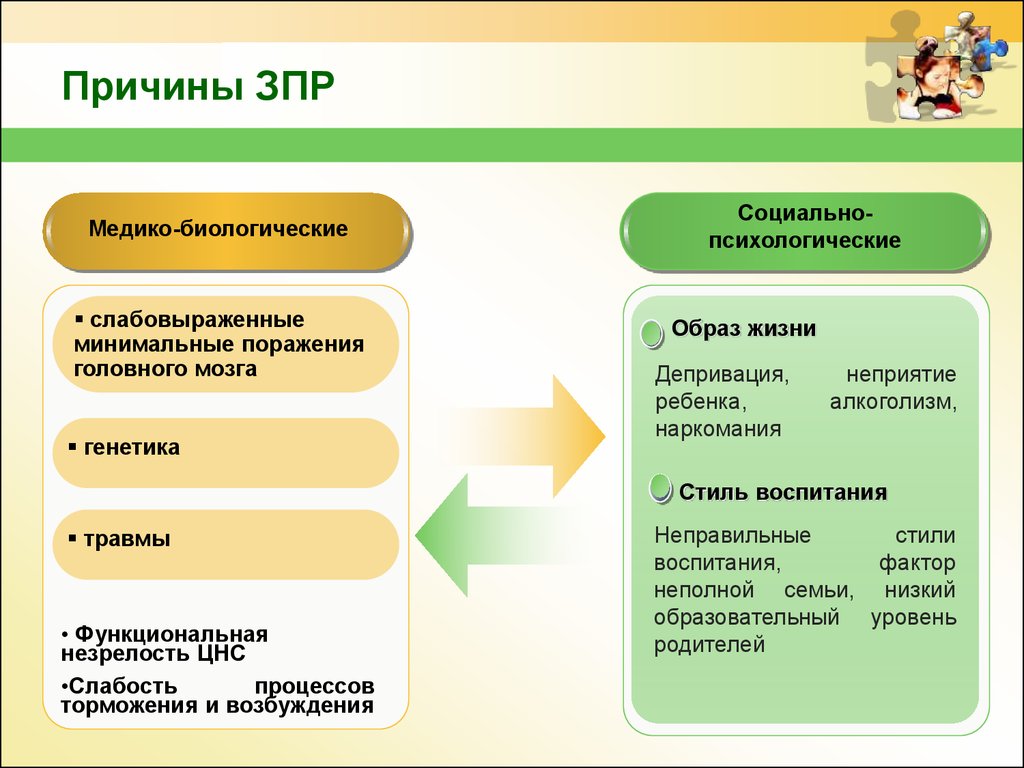 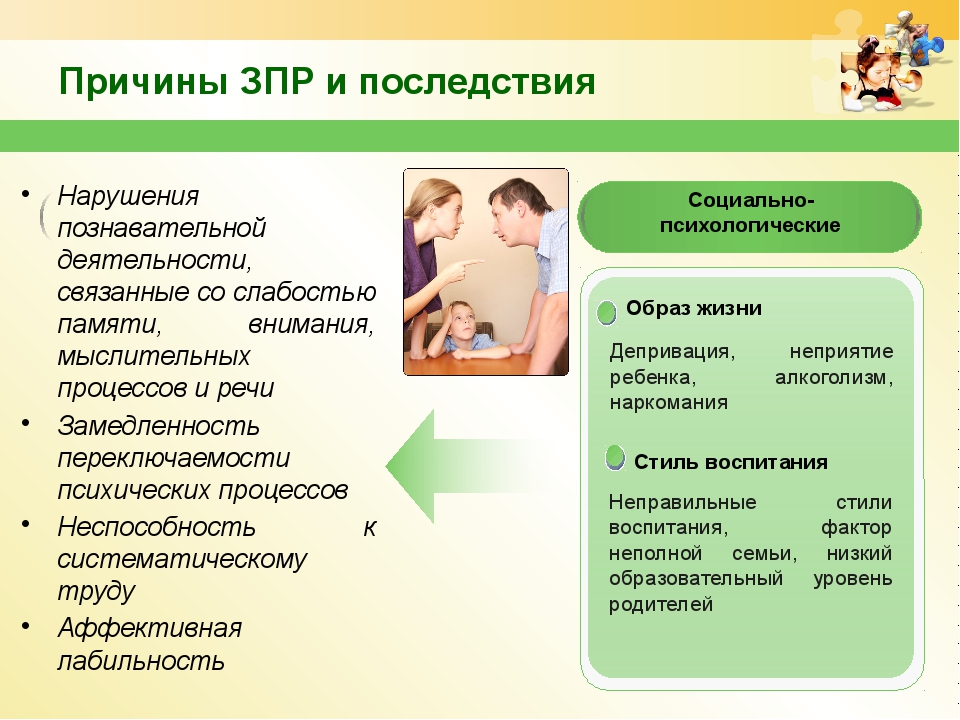 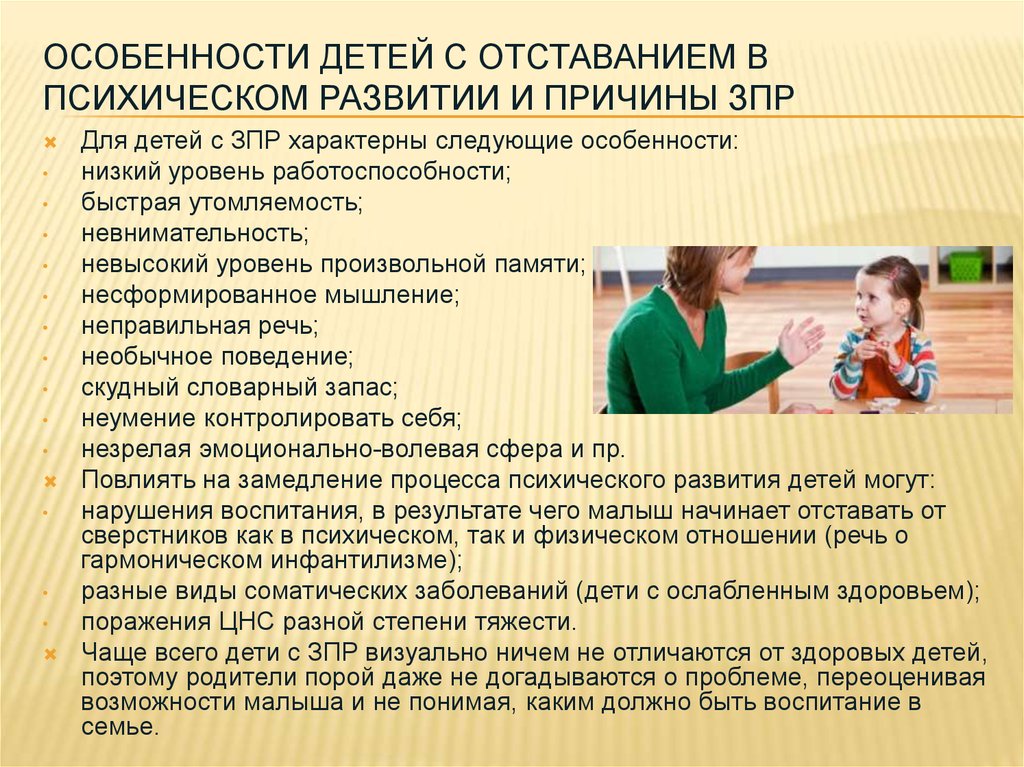 Большинство родителей проходят несколько этапов в осознании того, что их ребёнок имеет ограниченные возможности здоровья.
Семья замечает какие-либо отклонения в развитии ребёнка, но не обращает на это внимания, считая, что с возрастом это пройдёт
Семье сообщают о проблемах в развитии ребёнка врачи, воспитатели, знакомые и предлагают пройти обследование, но родители не хотят этого делать, ссылаясь на занятость
Семья проходит обследование ребенка для того ,чтобы от родителей «отстали», не понимая, что это необходимо им в первую очередь
Семья узнаёт об ограниченных возможностях здоровья своего ребёнка, но считает, что диагноз выставлен не верно
Семья принимает сложившуюся ситуацию и живёт дальше с учётом потребностей ребёнка.
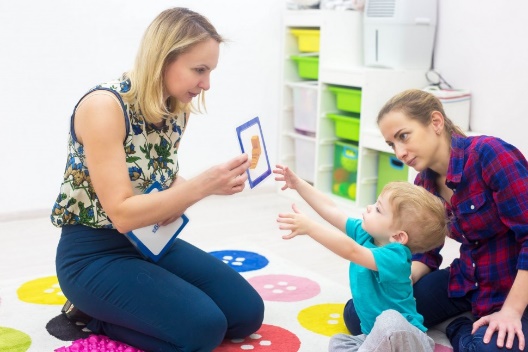 Основная задача педагогов и специалистов ДОУ в работе с детьми с ОВЗ
Внимательно относиться к детям с особыми потребностями
Помочь занять таким детям достойное место в обществе сверстников и наиболее полно реализовать личностные возможности.
Этот мир придуман не нами, но начиная с себя мы сможем менять его в лучшую сторону, делая добро!